Radiothérapie hypofractionnée des cancers de prostate
Pr Stéphane Supiot, 
Oncologie radiothérapie
Nantes Université
Institut de Cancérologie de l’Ouest
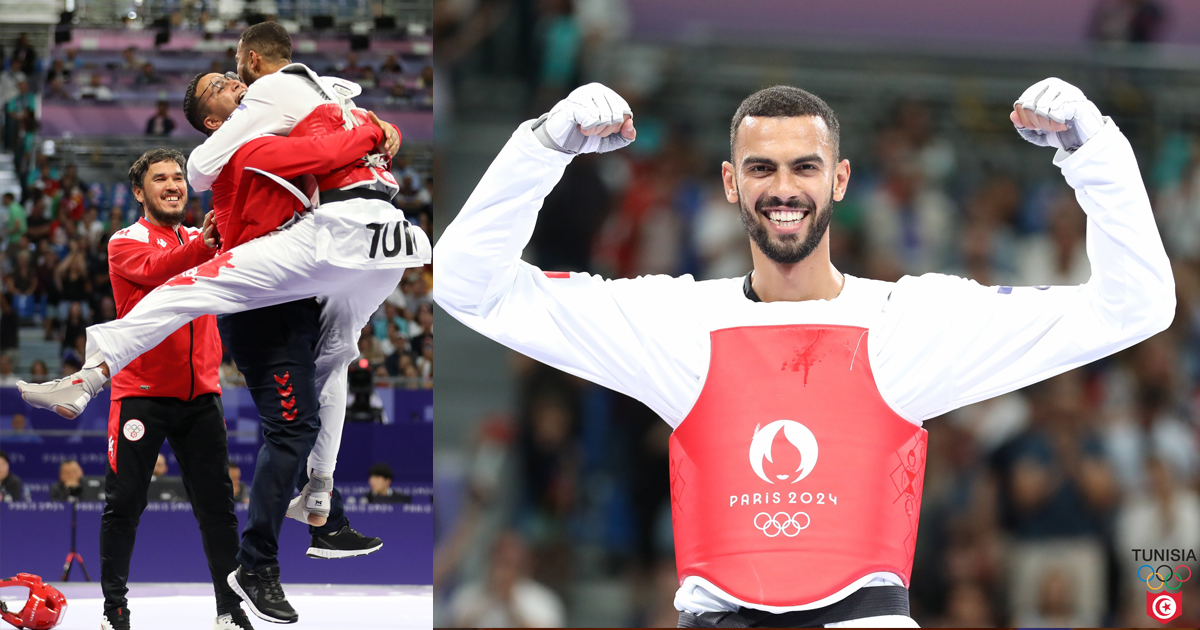 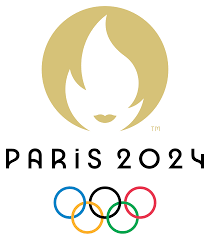 *
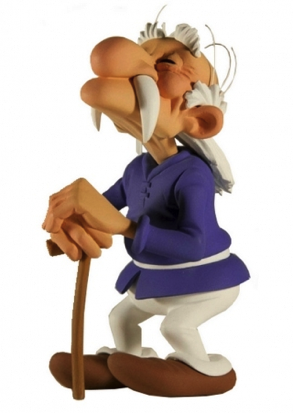 3
* Plus vite, plus loin, plus fort
La radiothérapie « classique » d’un cancer de prostate
C’est long...
Standard ancien = 38-40 séances x 2 Gy en 8 semaines
RCMI
IGRT quotidienne
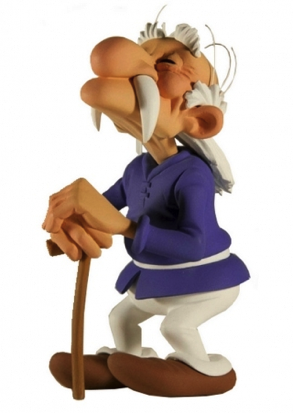 La radiothérapie « classique » d’un cancer de prostate
Standard ancien = 38-40 séances x 2 Gy en 8 semaines
RCMI
IGRT quotidienne
Peut-on terminer le traitement au PLUS VITE ?
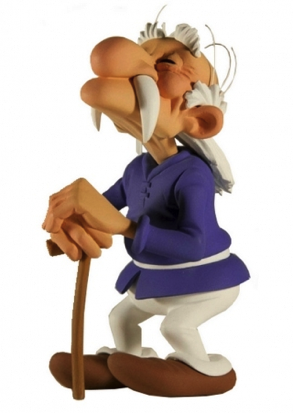 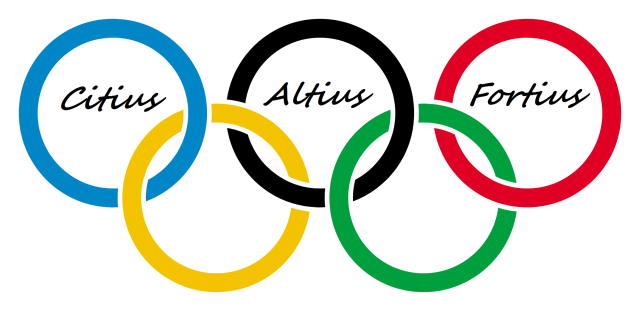 Radiothérapie hypofractionnée
Standard ancien = 38-40 séances x 2 Gy en 8 semaines

Nouveau standard depuis 2016 = 20 séances de 3 Gy
Hypofractionnement modéré
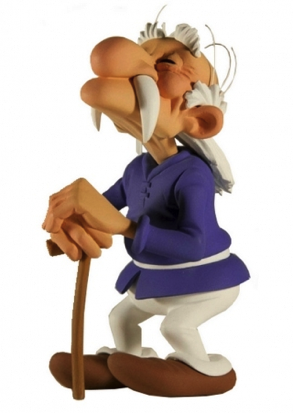 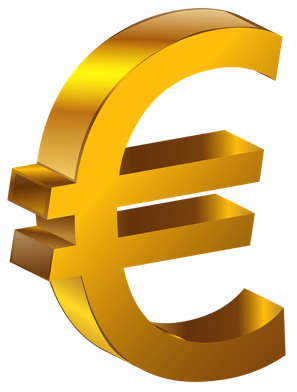 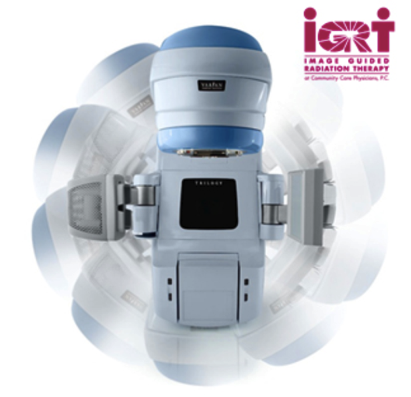 Hypofractionnement à dose totale élevée
Etudes de supériorité
Etudes de non-infériorité
Hypofractionnement à dose totale élevée
Etudes de supériorité
Etudes de non-infériorité
Hypothèses (supériorité) :
 Non significatif à 5 ans
 Bénéfice à plus long terme ?
Etudes de non-infériorité
Etudes de non-infériorité
Acceptation d’une efficacité moindre(15 %) pour prouver l’absence de différence
Dearnaley D et al. Lancet Oncol 2012;13(1):43-54,
Dearnaley D et al. Lancet Oncol 2016;17: 1047–60 
Lee WR ASTRO 2015
Catton CN, ASCO 2016
Etudes de non-infériorité
Dearnaley D et al. Lancet Oncol 2012;13(1):43-54,
Dearnaley D et al. Lancet Oncol 2016;17: 1047–60 
Lee WR ASTRO 2015
Catton, JCO 2017
Etudes de non-infériorité
Dearnaley D et al. Lancet Oncol 2012;13(1):43-54,
Dearnaley D et al. Lancet Oncol 2016;17: 1047–60 
Lee WR ASTRO 2015
Catton, JCO 2017
Aussi efficace, mais au prix de quelle toxicité ?
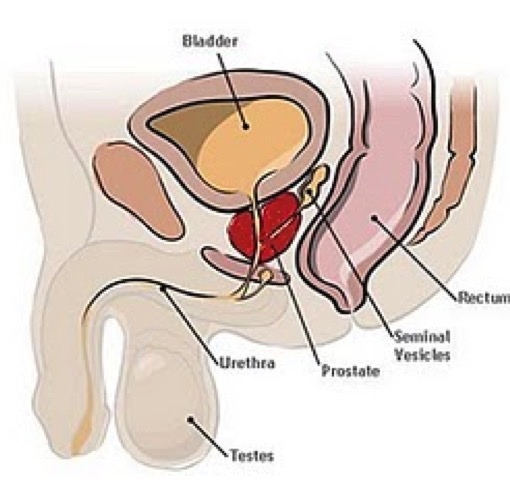 URINAIRE
DIGESTIVE
SEXUELLE
Aussi efficace, et très peu toxique
URINAIRE
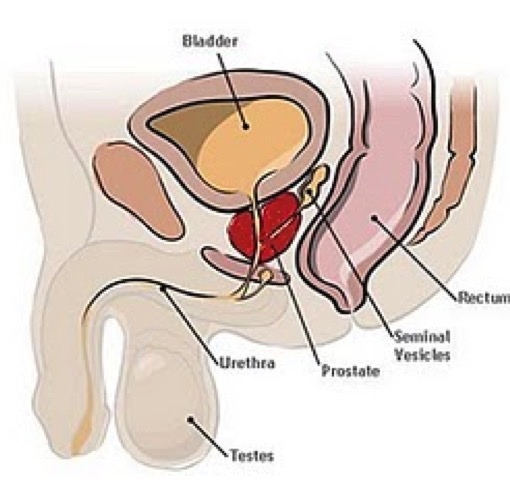 DIGESTIVE
SEXUELLE
Bénéfice Economique de l’hypofractionnement
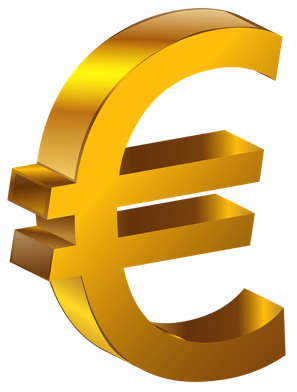 Zhou, K. et al. Cost-effectiveness of hypofractionated versus conventional radiotherapy in patients with intermediate-risk prostate cancer: an ancillary study of the PROstate fractionated irradiation Trial &#x02013; PROFIT. Radiotherapy and Oncology 173, 1–29 (2022).
La radiothérapie « classique » d’un cancer de prostate
Standard ancien = 38-40 séances x 2 Gy en 8 s
Nouveau standard = 20 séances x 3 Gy en 4 s
Peut-on aller encore PLUS LOIN ?
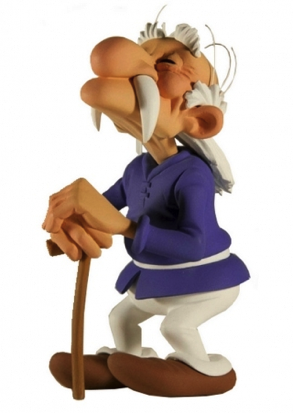 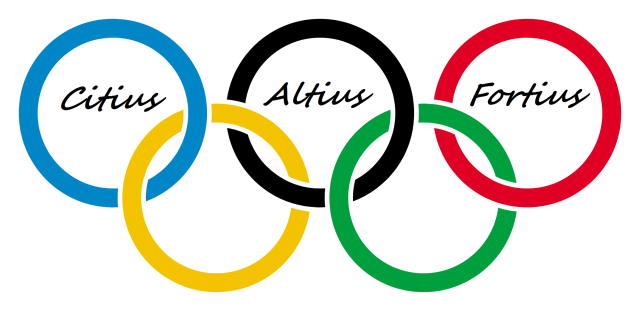 RT ultra-hypofractionnée
FRACTIONNEMENT
CONVENTIONNEL
1,8-2 Gy
HYPOFRACTIONNEMENT MODERE
2,2-4 Gy
RT ULTRA-HYPOFRACTIONNEE 
5-8 Gy
HYPOFRACTIONNEMENT EXTREME
> 10 Gy
16
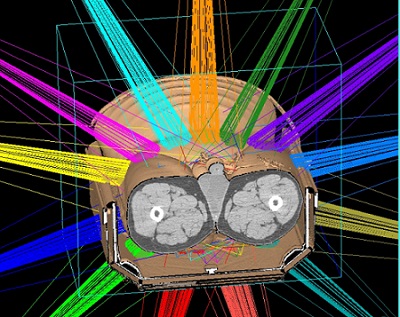 HYPO-RT-PC
1200 pts
T1c-T3
PSA≤20
1 ou 2 FDR : T3a ou GS≥7 ou PSA>10
Pas d’hormones
78Gy / 39 fractions
Suivi médian = 4.2 ans
RANDOM
42.7Gy / 7 fractions
Widmark A, Lancet 2019
Quelle technique ?
Quelle technique ?
SBRT ?
Quelle technique ?
IGRT quotidienne obligatoire
Même toxicité
78 Gy 39 f vs 42,7 Gy 7 frisque faible, intermédiaire (+qq ht risque)1180 pts
Même efficacité
7 séances = 39 séances
1-2 mois vs 5 séances et Toxicités aigues (PACE B)
RT stéréotaxique N = 414
Critère principal :
• PFS biochimique et clinique 

Secondaires:
• SG
• Survie spécifique
• CRO* - aigu
• CRO* - tardif
• PROs
• Initiation de l’HT
RT stéréotaxique   
73% utilisation fiduciaires
VMAT (58%), Cyberknife (41%) et Step/Shoot IMRT (<1%)

RT conventionnelle
ou hypofractionnement modéré 
57% utilisation fiduciaires
VMAT (74%) Step et shoot IMRT (25%), Tomo (1%)
36,25 Gy
5 fractions (#)
1-2 semaines
874 CaP localisés
• T1 c -T2c
• Gleason < 3+4
• PSA < 20
• Stadification IRM

Pas d’HT
R
78 Gy / 39 #
7,8 semaines
62 Gy / 20 #
4 semaines
1:1
RT conventionnelle
ou hypofractionnement modéré N = 431
*CRO : Clinician Reported Outcomes
Van As N et al. ASCO GU 2019. Abst 1
[Speaker Notes: CRO : Clinician reported outcomes 

comparing stereotactic body radiotherapy
(SBRT) to conventionally fractionated or moderately hypofractionated
external beam radiotherapy (CFMHRT

Despite an accelerated treatment schedule, RTOG assessments
show similar rates of acute GI and GU toxicity for SBRT and CFHFRT. Pt followup
in PACE-B continues and results of late toxicity and biochemical/clinical
failure are awaited.]
Confirmation : toxicités aigues Phase III PACE B (n= 874)
Toxicité urinaire aiguë
Toxicité digestive aiguë
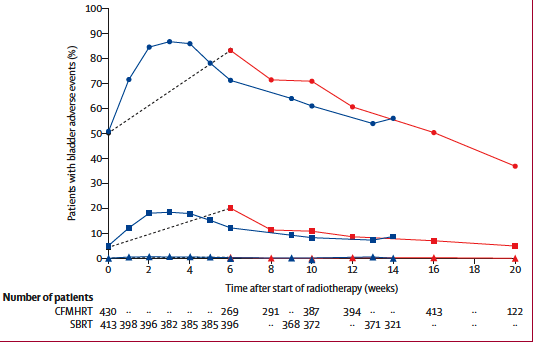 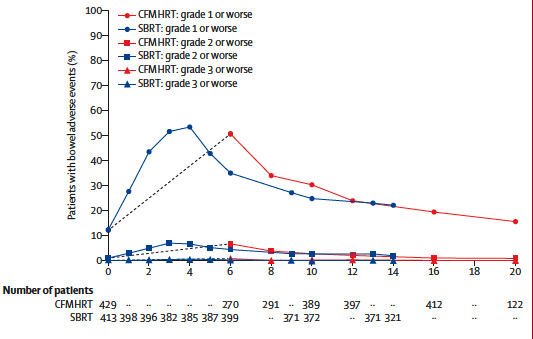 Pires EI digestifs de grade ≥ 2
Pires EI urinaires de grade ≥ 2
G2+ GI RTOG : CFMHRT 12% vs SBRT 10,3%
G2+ GU RTOG : CFMHRT 27,5% vs SBRT 23,2%
p = 0,440
Pas de différence significative
p = 0,162
Brand DH, Lancet Oncol 2019
[Speaker Notes: Faible niveau toxicité et pas de différence malgré les différences de doses à chaque séance 
Toxicité rapportée dans cet essai moins importante que dans l’étude CHiPPS
La proportion de patients traités en hypofractionnement modérée = 2/3 des patients]
PACE B : toxicité à moyen terme (24 mois)
urinaire
digestive
25
Tree AC, Ostler P, et al. ; PACE Trial Investigators. Intensity-modulated radiotherapy versus stereotactic body radiotherapy for prostate cancer (PACE-B): 2-year toxicity results from an open-label, randomised, phase 3, non-inferiority trial. Lancet Oncol. 2022 Oct;23(10):1308-1320. doi: 10.1016/S1470-2045(22)00517-4.
PACE B : efficacité
Non infériorité démontrée !
van As N, Griffin C, Tree A, Patel J, Ostler P, van der Voet H, Loblaw A, Chu W, Ford D, Tolan S, Jain S, Camilleri P, Kancherla K, Frew J, Chan A, Naismith O, Armstrong J, Staffurth J, Martin A, Dayes I, Wells P, Price D, Williamson E, Pugh J, Manning G, Brown S, Burnett S, Hall E. Phase 3 Trial of Stereotactic Body Radiotherapy in Localized Prostate Cancer. N Engl J Med. 2024
Effets à très long terme (>7 ans)
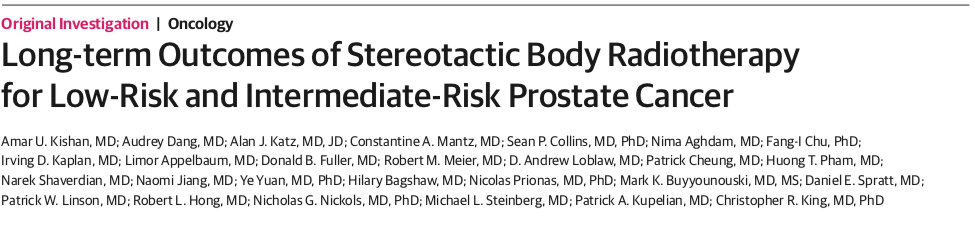 Efficacité selon risque de d’Amico
Kishan et al, JAMA Netw Open, 2019
[Speaker Notes: Survie biochimique à 7 ans:
Bas risque: 87.2 %
Inter favorable: 85.4%
Int défavorable: 74.3 %
Inter total: 82.4%]
Effets secondaires à très long terme (7 ans)
Kishan et al, JAMA Netw Open, 2019
Effets secondaires à très long terme (7 ans)
2142 pts inclus dans 12 études de phase 2
Kishan, A. U. et al. Long-term Outcomes of Stereotactic Body Radiotherapy for Low-Risk and Intermediate-Risk Prostate Cancer. JAMA Netw Open 2, e188006 (2019).
RT ultra hypofractionnée
Résultats robustes convergents
Recul encore faible
Non inferieur a une radiothérapie de 1-2 mois en toxicité / en efficacité
Environnement technologique doit être garanti
Nouvelle option thérapeutique pour les cancers localisés
Questions en suspens : patients jeunes? Haut risque? Ajout des hormones? Avenir de la curiethérapie? Remboursement? Gestion des rechutes locales?
RT ultra-hypofractionnée = Nouveau standard ? 								OUI !
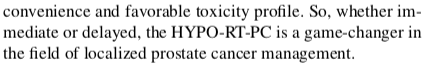 La radiothérapie « classique » d’un cancer ISUP 1 ou 2
Standard actuel = 38-40 séances x 2 Gy en 8 s
Nouveau standard = 20 séances x 3 Gy en 4 s
Standard 2023 = 5-7 séances x 6-7 Gy
Peut-on taper PLUS FORT ?
SIB ?
One shot ?
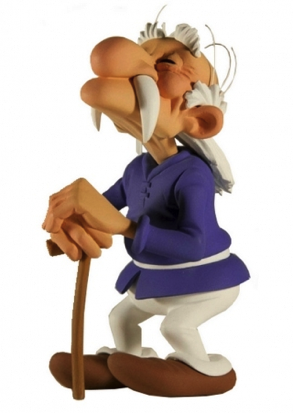 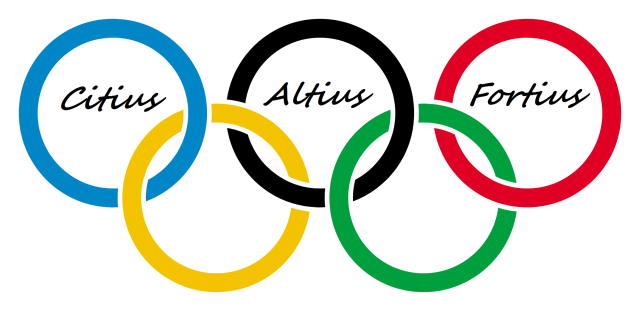 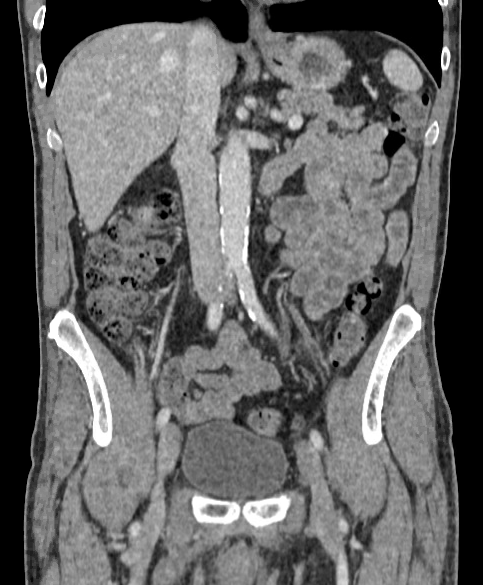 Où est la rechute ? Analyse des rechutes de l’étude PROFIT
16%
22%
51%
13%
54 %
Lange M et al. In revision
Flame : Boost dose sur Lesion Dominante Intraprostatique (DIL)77 Gy 35 f prostate +/- boost 95 Gy 35 f DIL: bénéfice en survie sans rechute biochimique
Kerkmeijer LGW, Groen VH, Pos FJ, Haustermans K, Monninkhof EM, Smeenk RJ, et al. Focal Boost to the Intraprostatic Tumor in External Beam Radiotherapy for Patients With Localized Prostate Cancer: Results From the FLAME Randomized Phase III Trial. J Clin Oncol. 2021 Mar 1;39(7):787–96.
Hypoflame : 35 Gy en 5 f hebdo + boost SIB max 50 Gy
Tox Urinaire
Tox digestive
Draulans, C. et al. Primary endpoint analysis of the multicentre phase II hypo-FLAME trial for intermediate and high risk prostate cancer. Radiother. Oncol. 147, 92–98 (2020).
36
Hypoflame : efficacité
Draulans C, Haustermans K, Pos FJ, van der Heide UA, De Cock L, van der Voort van Zyp J, De Boer H, Smeenk RJ, Kunze-Busch M, Monninkhof EM, De Roover R, Isebaert S, Kerkmeijer LGW. Stereotactic body radiotherapy with a focal boost to the intraprostatic tumor for intermediate and high risk prostate cancer: 5-year efficacy and toxicity in the hypo-FLAME trial. Radiother Oncol. 2024
37
La radiothérapie « classique » d’un cancer ISUP 1 ou 2
Standard actuel = 38-40 séances x 2 Gy en 8 s
Nouveau standard = 20 séances x 3 Gy en 4 s
Standard 2023 = 5-7 séances x 6-7 Gy
Peut-on taper PLUS FORT ?
SIB ?
One shot ?
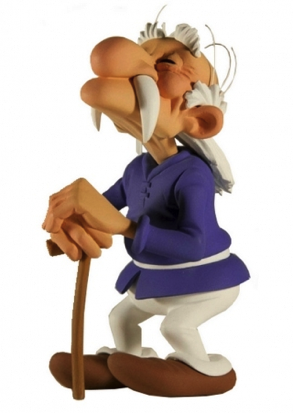 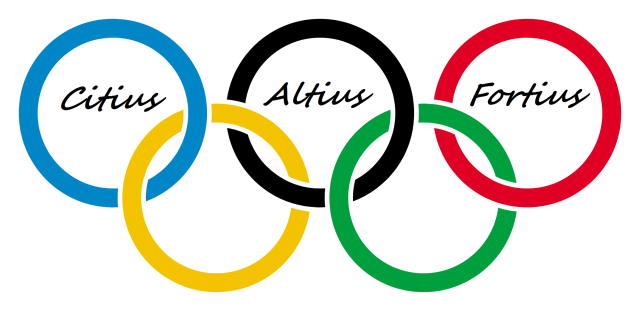 Prostatectomie virtuelle !
41
Étude en cours
42
En pratique
43
RT ultra-hypofractionnée en pratique
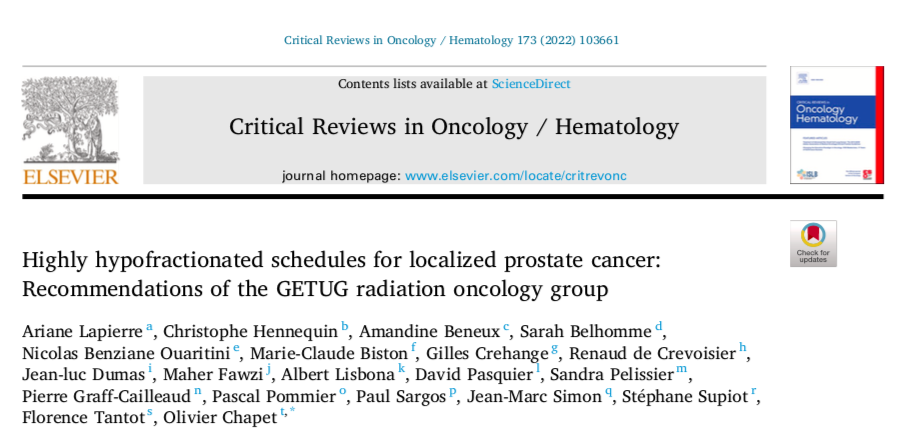 En pratique : quelles indications ?
Indications de l’irradiation stéréotaxique ultra hypofractionnée, selon le protocole HYPO-RT-PC : 
Patients en bon état général (OMS ≤ 2), ayant un cancer prostatique prouvé histologiquement, de risque (faible), intermédiaire ou élevé, défini par les critères suivants 
Stade T1c-T3a, sans envahissement ganglionnaire ni métastatique à distance, 
Et un ou deux des facteurs de risque suivant : stade T3a ; score de Gleason ≥ 7 ng/ml ; PSA compris entre 10 et 20 ng/ml

Pré-requis technique:
IGRT quotidienne (Implantation de grains d’or; place IRM Linac ?)
IRM prostatique
Lavement
En pratique : Recommendations GETUG = PACE-B
En pratique : qui est un mauvais candidat?
Non respect des contraintes
Haut risque
Volume prostatique important
Configuration anatomique vessie/rectum
PTH

Pas de contre-indication absolue: à discuter en amont avec le patient pour convertir si pas raisonnable
Conclusion
CONCLUSION : Quelle technique de RT en 2020 ?
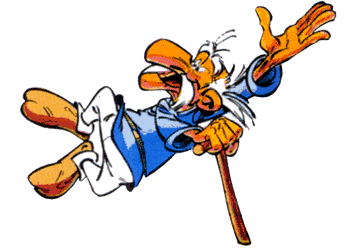 Standard ancien = 38-40 séances x 2 Gy en 8 s
Nouveau standard = 20 séances x 3 Gy en 4 s
Standard 2023 = 5-7 séances x 6-7 Gy en 2 s
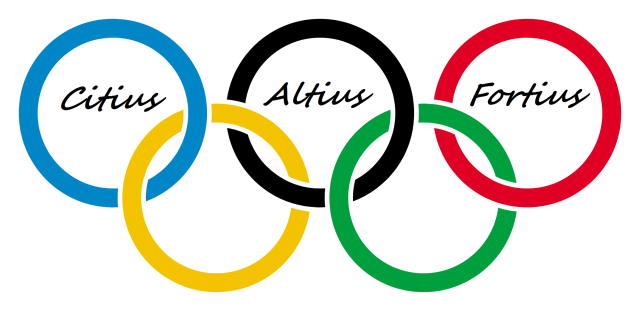 Nécessité d’une qualité technique irréprochable +++